Wahl 2017: Rückblick & Analyse
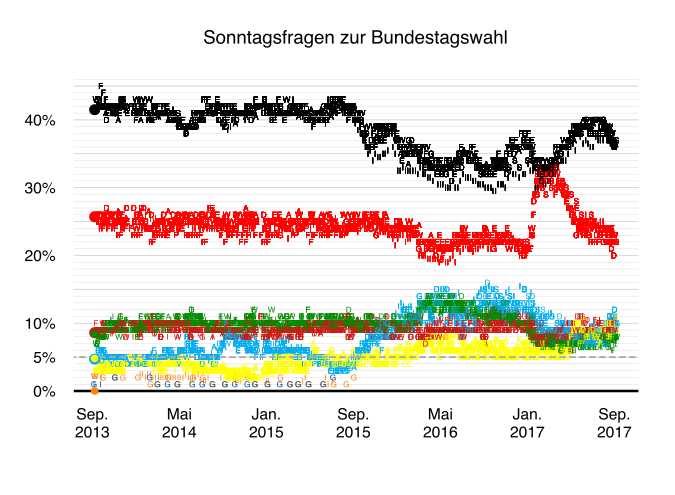 Einen Monat nach der Bundestagswahl 2017 ist es an der Zeit, zurückzublicken und die Situation zu analysieren. Was sagt die Politikwissenschaft zur wichtigsten Wahl des Jahres?

Mit: 	Arndt Leininger (Uni Mainz)		Wahlprognosen und Methodik
	Christian Stecker (Uni Mannheim)	Vorzüge von Minderheitsregierungen
	Rieke Trimcev (IPK)			Populismus, Demokratietheorie

Dienstag, 24.10., 18-20 Uhr im Hörsaal 3, Audimax